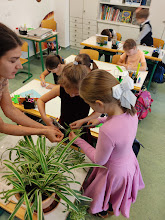 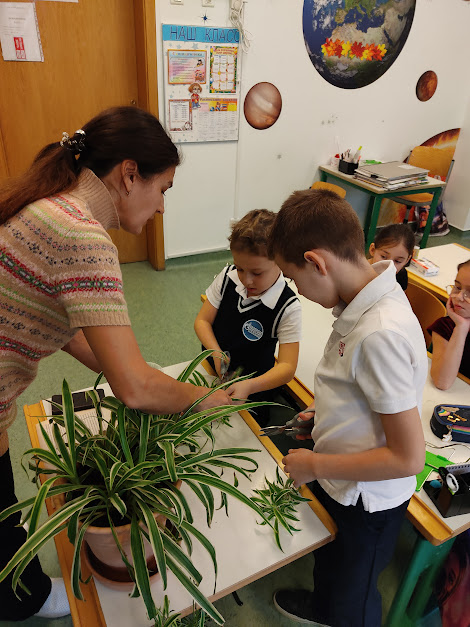 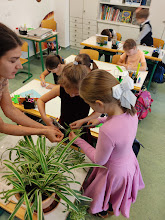 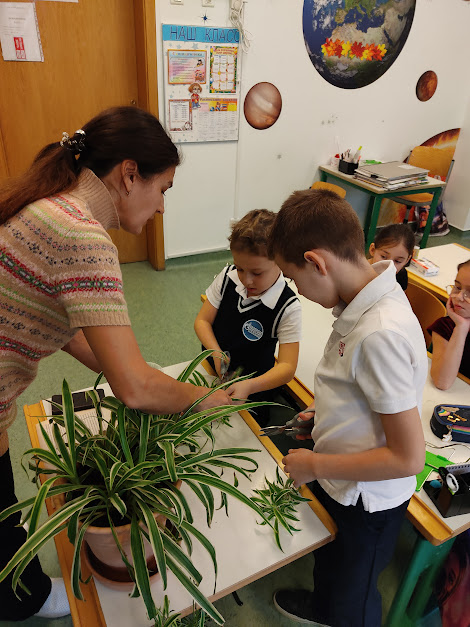 Хлорофитум
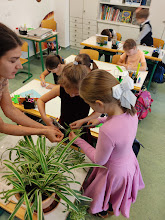 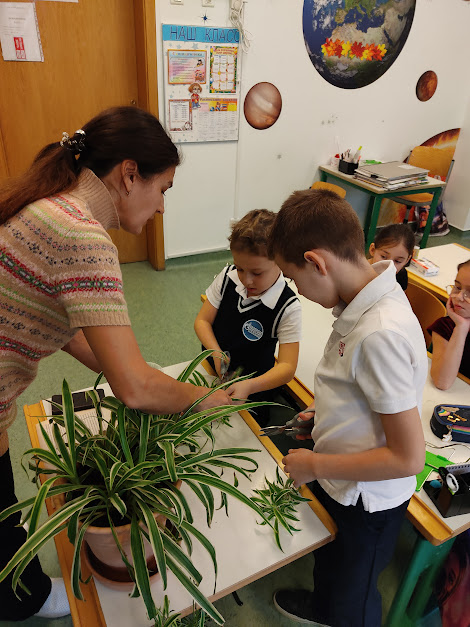 Хлорофитум – мой друг!?
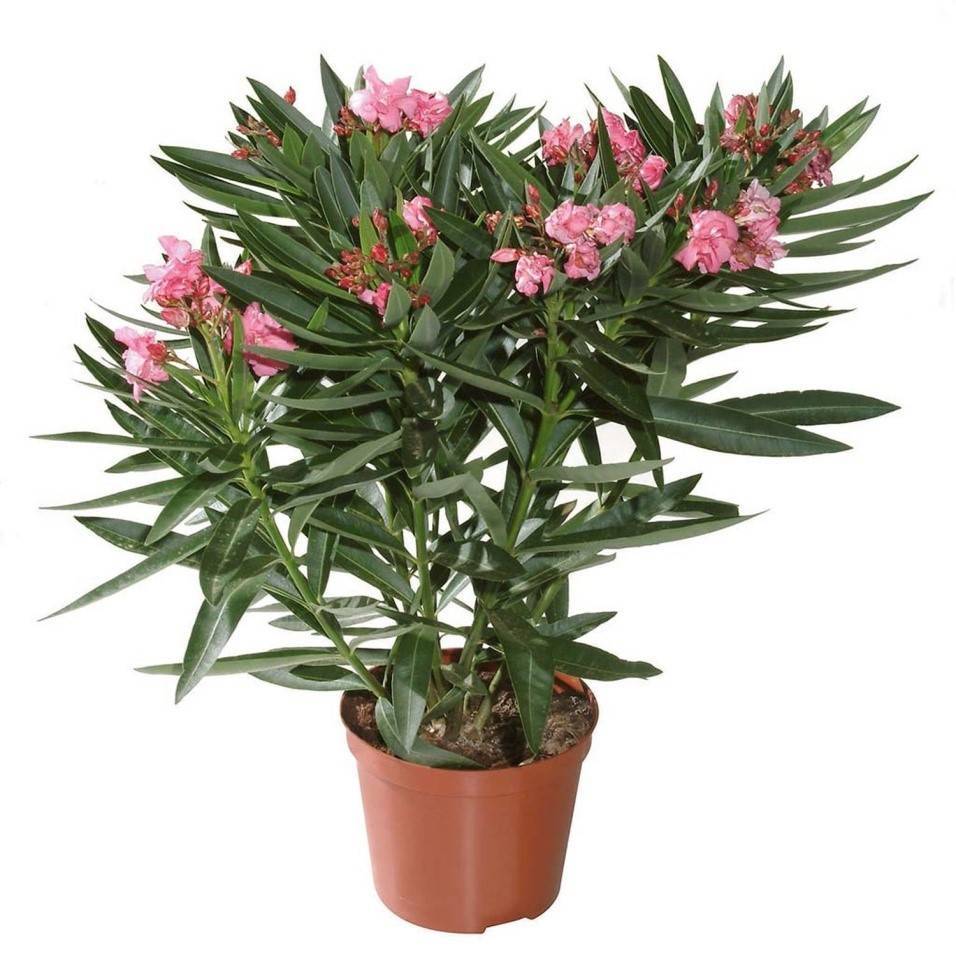 Амазонская лилия, Олеандр
Цель – определить, является ли хлорофитум другом для нас?
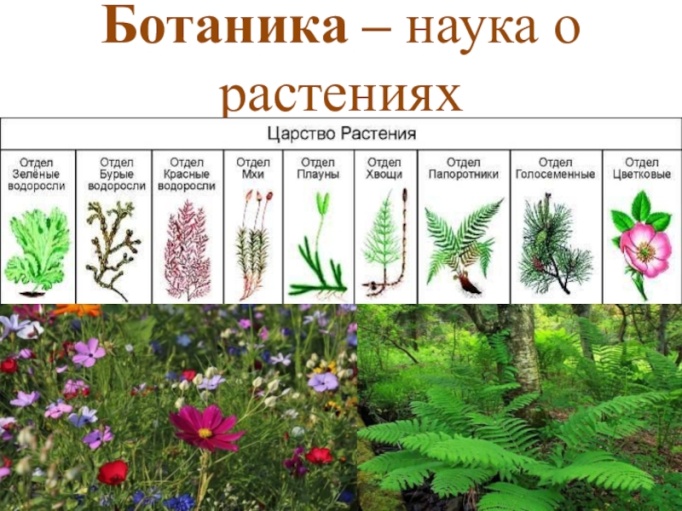 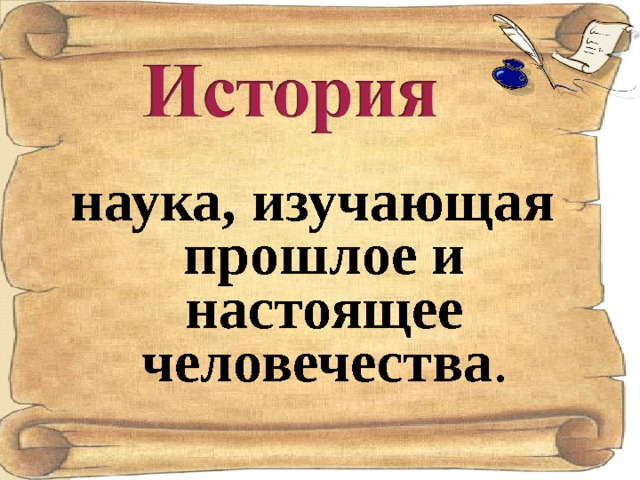 Хлорофитум

   Название рода означает: «chloros» — «зеленый» и «phyton» — «растение». В быту хлорофитум называют — «паучок», «зеленая лилия», «невестина фата», "веселая семейка". Первые виды этого рода, происходящие из Южной Африки, впервые были описаны в 1794 году, а во второй половине XIX века хлорофитумы были импортированы в Европу, где сразу стали чрезвычайно популярными.

Какие прозвища получил хлорофитум в народе?
Почему ему дали такие прозвища? 
Соедини прозвище с соответствующей ему картинкой:
Историческая справка
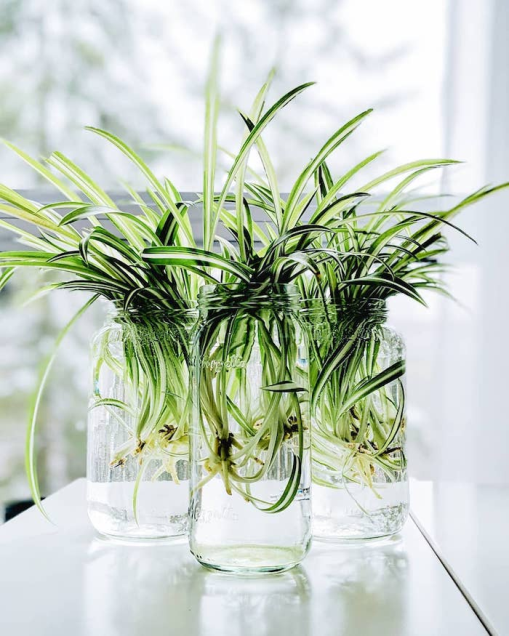 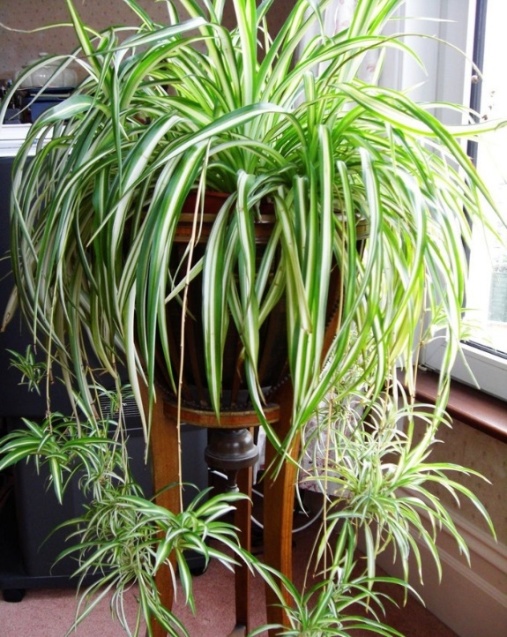 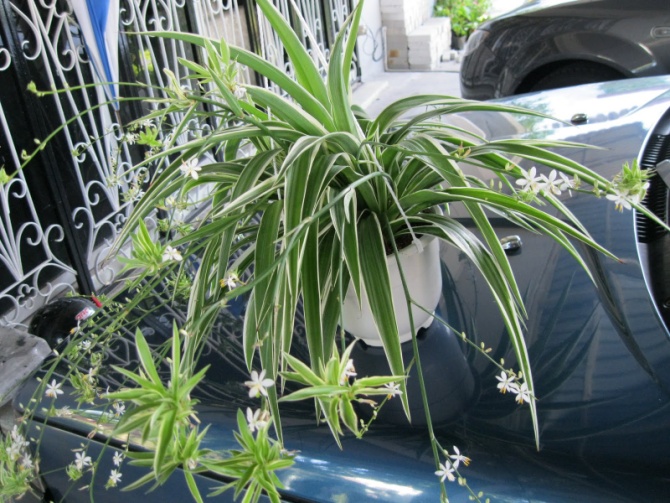 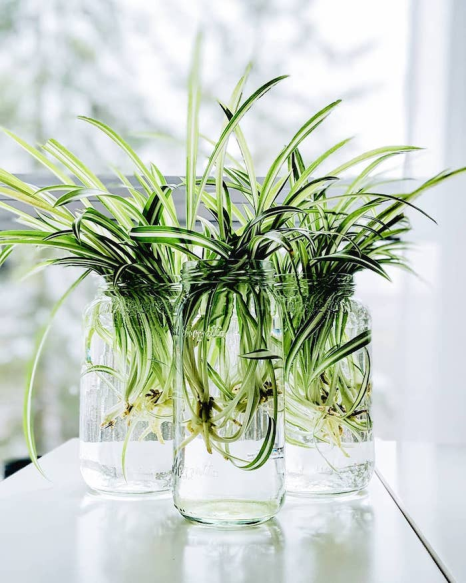 Водяная лилия
Паучок
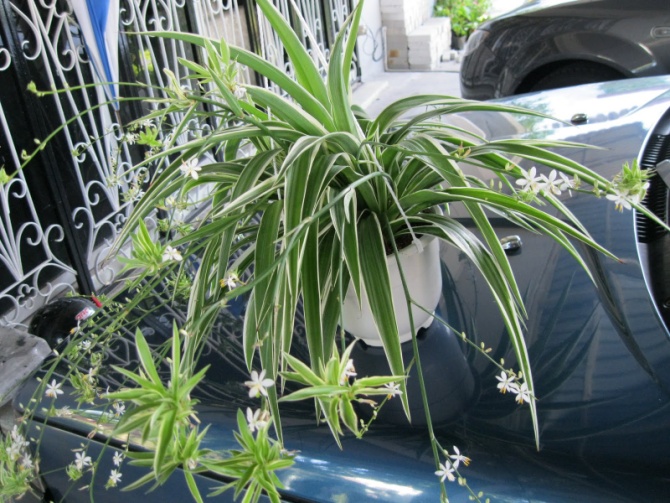 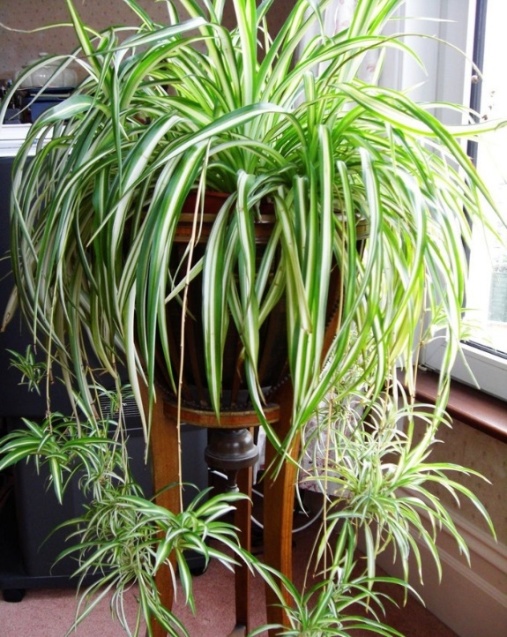 Веселая семейка
Невестина фата
Справка для ботаников.
Самые полезные растения для человека.

   Листья хлорофитума обладают способностью поглощать электромагнитные волны от мобильных устройств и токсичные вещества, выделяемые синтетическими отделочными материалами, из которых сделаны мебель и бытовая техника. Хлорофитум одно из немногих домашних растений, которое  не вызывает аллергию у людей и животных.

Подчеркните два аргумента, говорящих о пользе  хлорофитума.
Почему это очень важно?
Задача для математиков
Ученые выяснили, что за сутки хлорофитум полностью очищает жилое помещение. 
  Для очищения воздуха в комнате площадью около 20 квадратных метров достаточно 6 экземпляров растений.

Сколько цветков понадобится для комнаты в 40 квадратных метров?
Сделайте выводы о пользе  хлорофитума.
Цель – определить, является ли хлорофитум другом для нас?
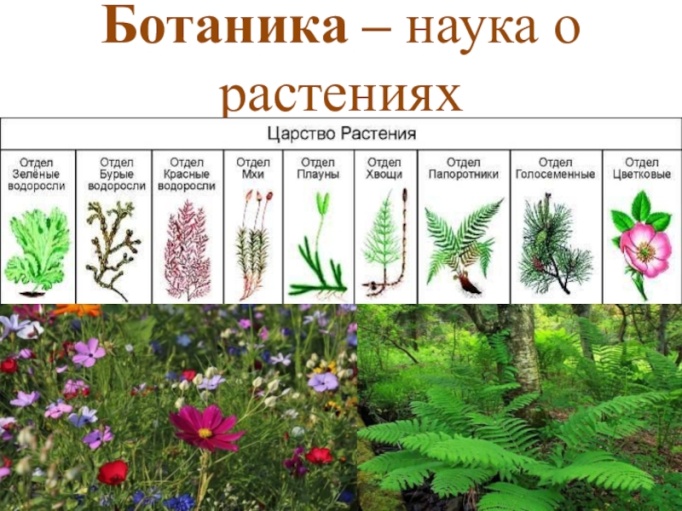 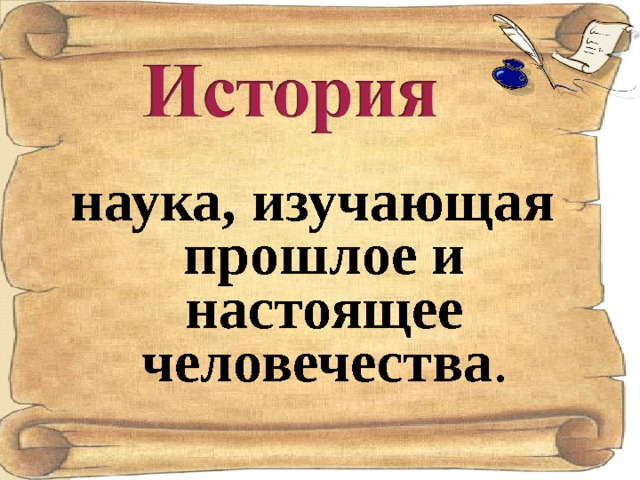 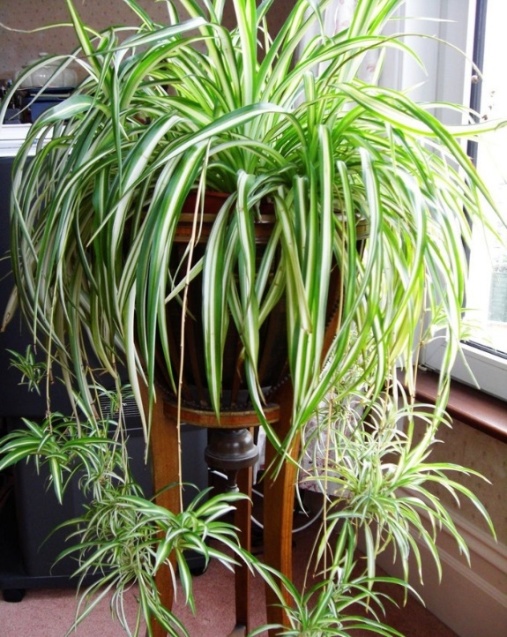 Хлорофитум – наш друг!
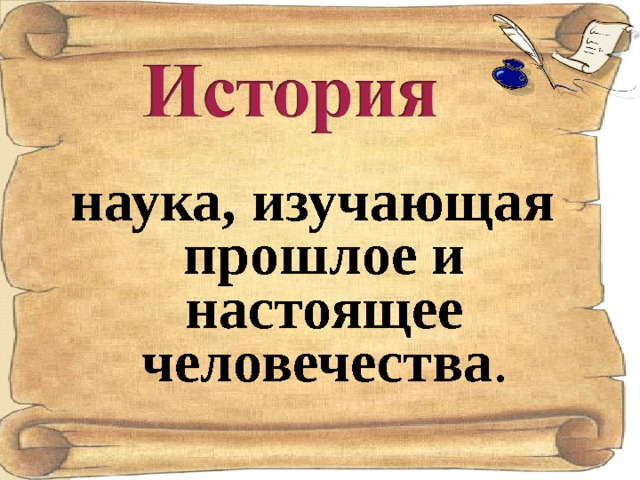 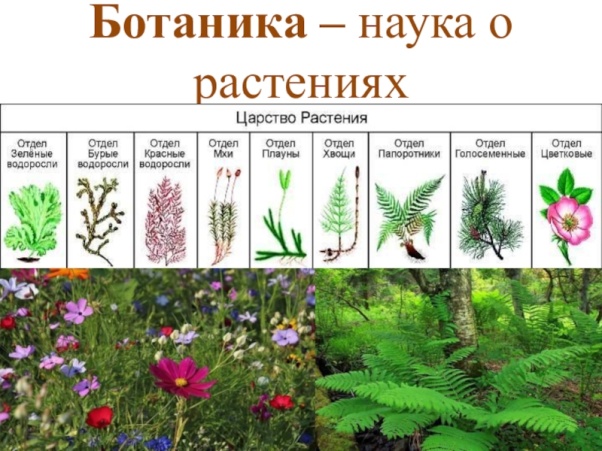 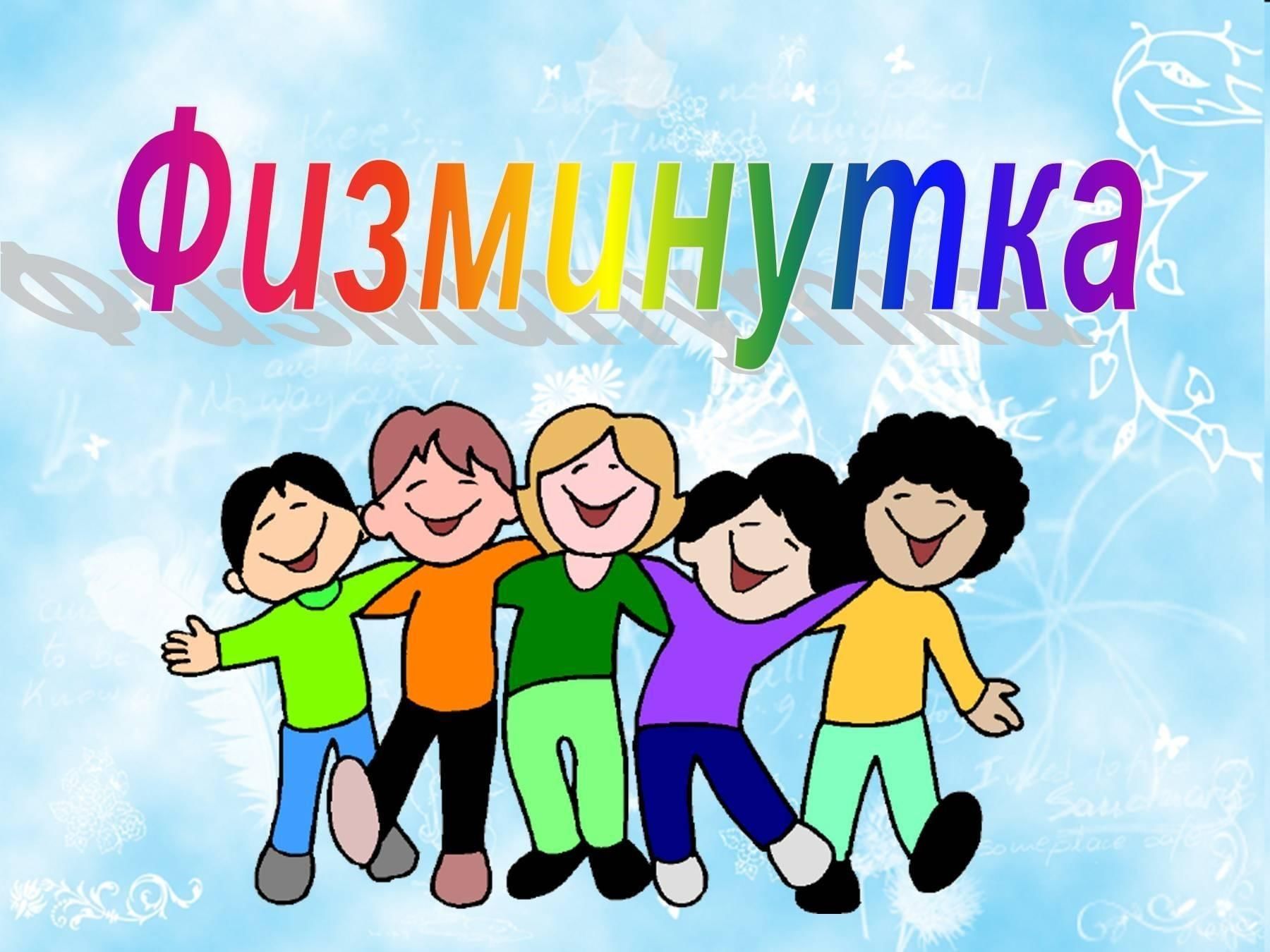 Физминутка - загадка
Правила ухода за зеленым другом
Спасибо за внимание!